Švenčionių rajono kultūros įstaigų veikla ir perspektyvosMilda  Dikmonienė
Švenčionių rajono demografija
Rajono gyventojų skaičius 2018 m. – 24 608 gyventojai
 
Švenčionyse – 4 262 gyventojai
Švenčionėliuose – 4 978 gyventojai
Pabradėje – 5 459 gyventojai
Švenčionių rajono kultūros centrai
Švenčionių, Švenčionėlių, Pabradės miestų kultūros centrai bei devyni jų skyriai:
Švenčionių miesto kultūros centrui priklauso 4 kaimuose esantys skyriai: Adutiškio, Stanislavavo, Strūnaičio, Vidutinės;
Švenčionėlių miesto kultūros centrui – 3 skyriai:  Kaltanėnų, Sarių, Pašaminės; 
Pabradės miesto kultūros centrui – 2 skyriai: Magūnų, Pavoverės.
Lietuvos nacionalinis kultūros centras 26-iems rajono mėgėjų meno kolektyvams suteikė kategorijas už meninį lygį, veiklą ir pasiektus rezultatus
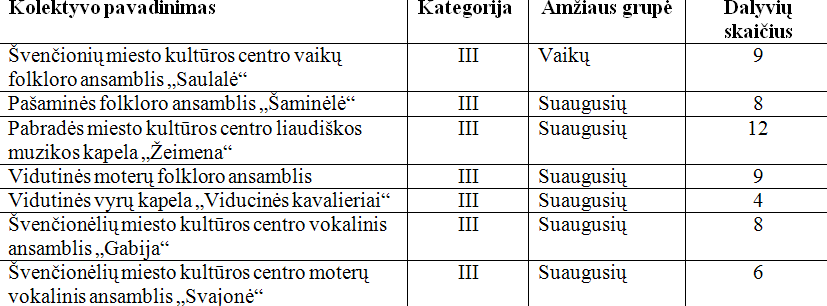 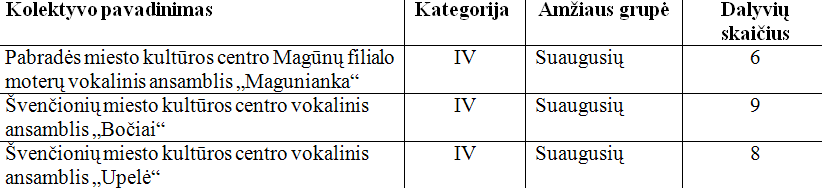 Švenčionių miesto kultūros centro kolektyvų ir dalyvių skaičius
Kultūros centre veikia 8 kolektyvai, 4 skyriuose – 18 kolektyvų;

Kultūros centre dalyvauja 204 dalyviai, skyriuose – 125;
Kultūros centre – 122 vaikai, skyriuose – 24;
Kultūros centre suaugusių dalyvių – 82, skyriuose – 101.
Dainų ir šokių ansamblis „Aukštaitija“ vadovai: Jolanta Razmienė, Ilona Vinikaitė, Gintautas Beržinskas
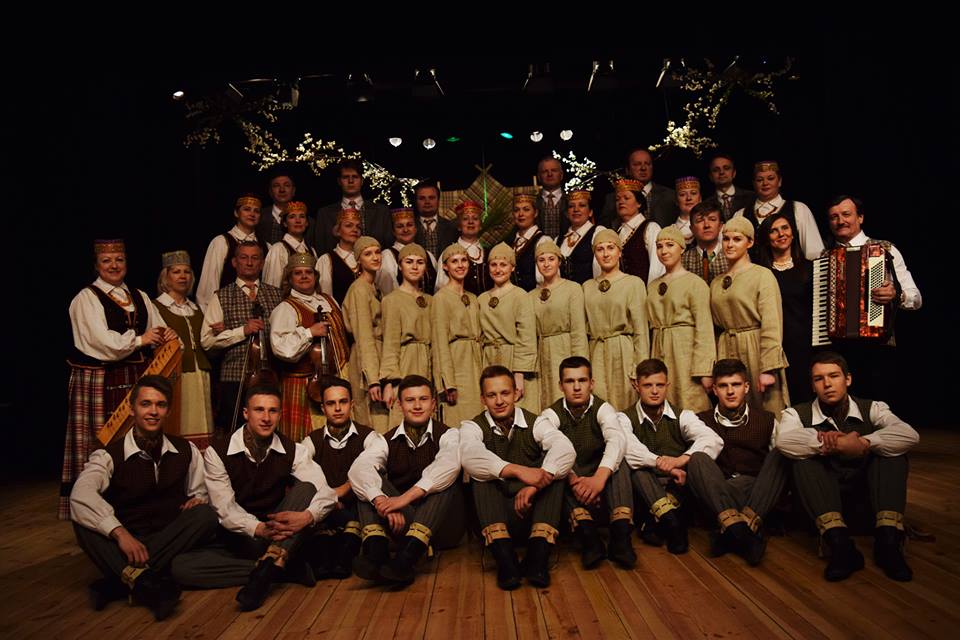 Pagyvenusių žmonių šokių kolektyvas „Trepsis“, vadovė Jolanta Razmienė
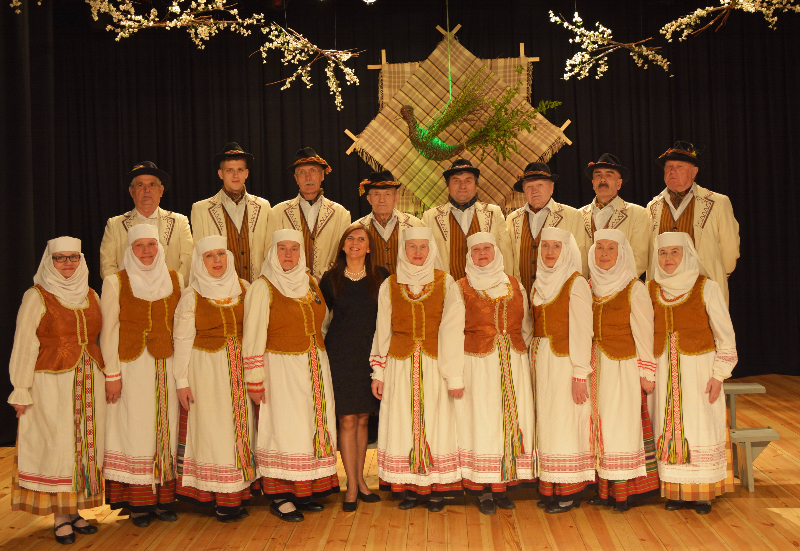 Liaudiškos muzikos kapela „Kaimynai“ ir vaikų folkloro kolektyvas „Saulalė“, vadovas Rimantas Ankėnas
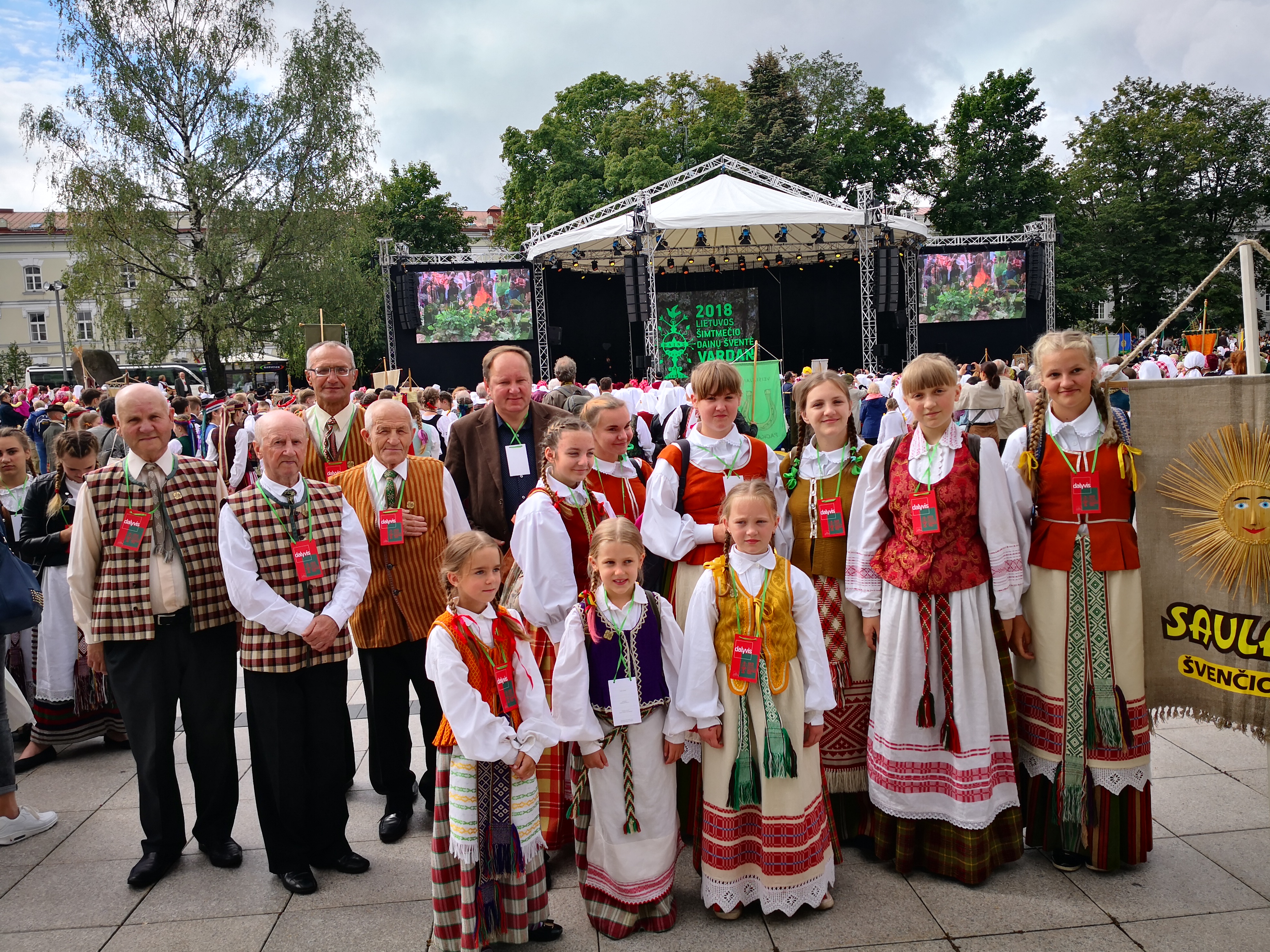 Strūnaičio kapela „Merkūna“, vadovas Jonas Meškelė
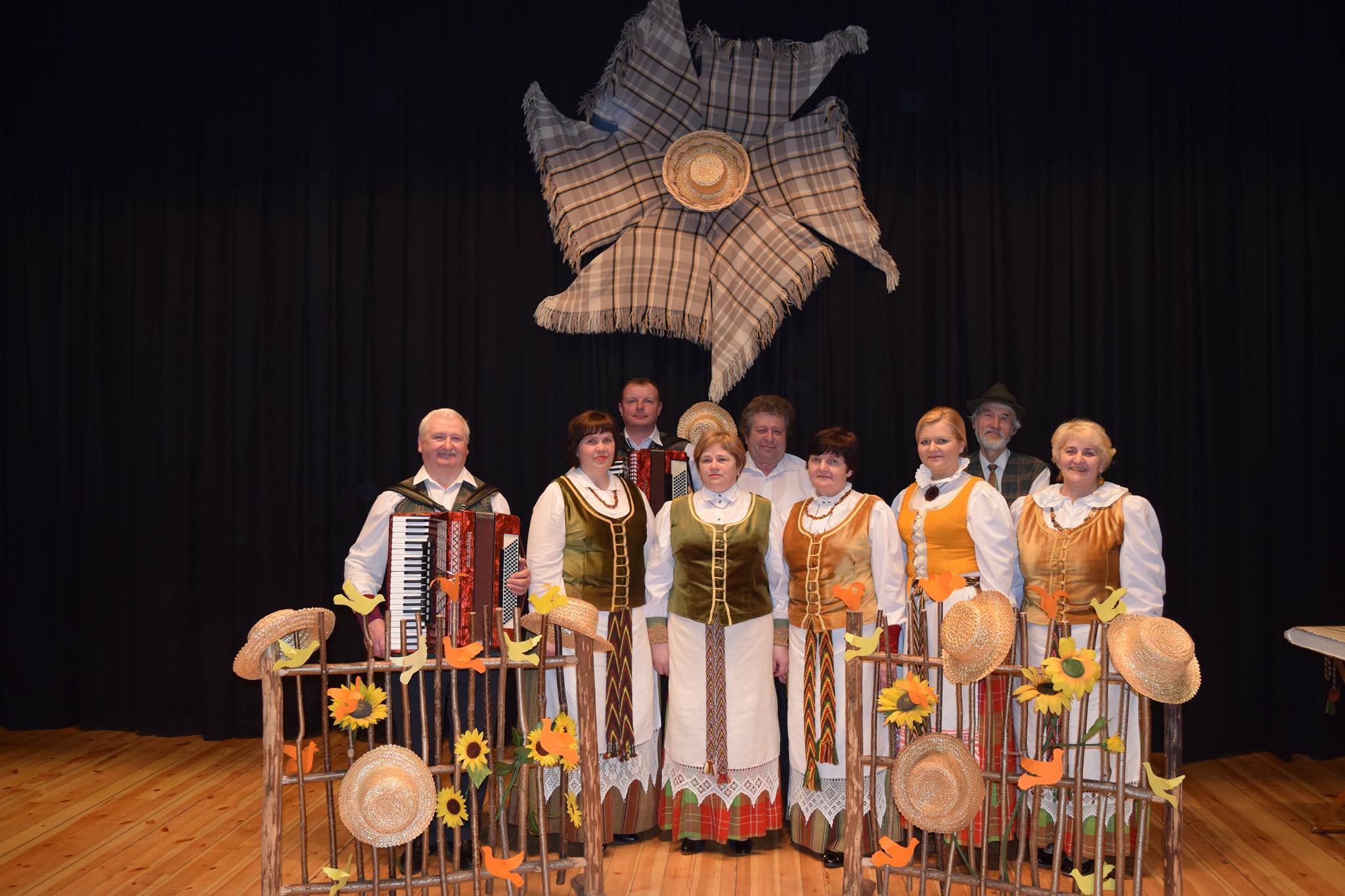 Pabradės miesto kultūros centras
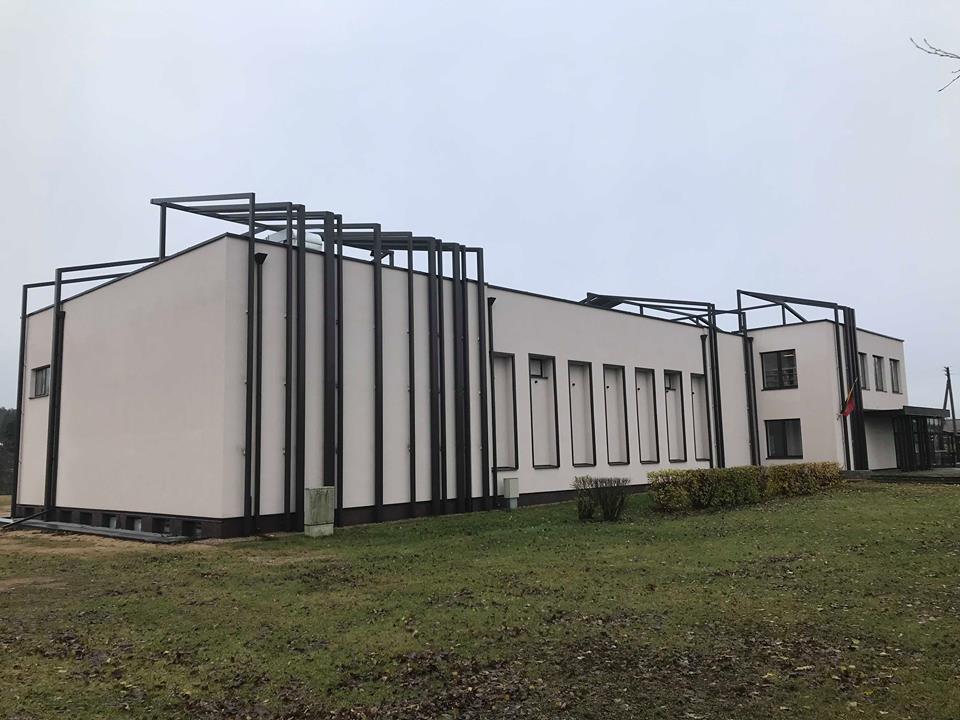 Pabradės miesto kultūros centro kolektyvų ir dalyvių skaičius
Kultūros centre veikia 10 kolektyvų, 2-uose skyriuose – 4 kolektyvai;

Kultūros centre dalyvauja 160 dalyvių, skyriuose – 60;
Kultūros centre – 62 vaikai, skyriuose – 24;
Kultūros centre suaugusių dalyvių – 98, skyriuose – 36.
Pabradės fanfarinis orkestras, vadovas Bronislovas Vilimas
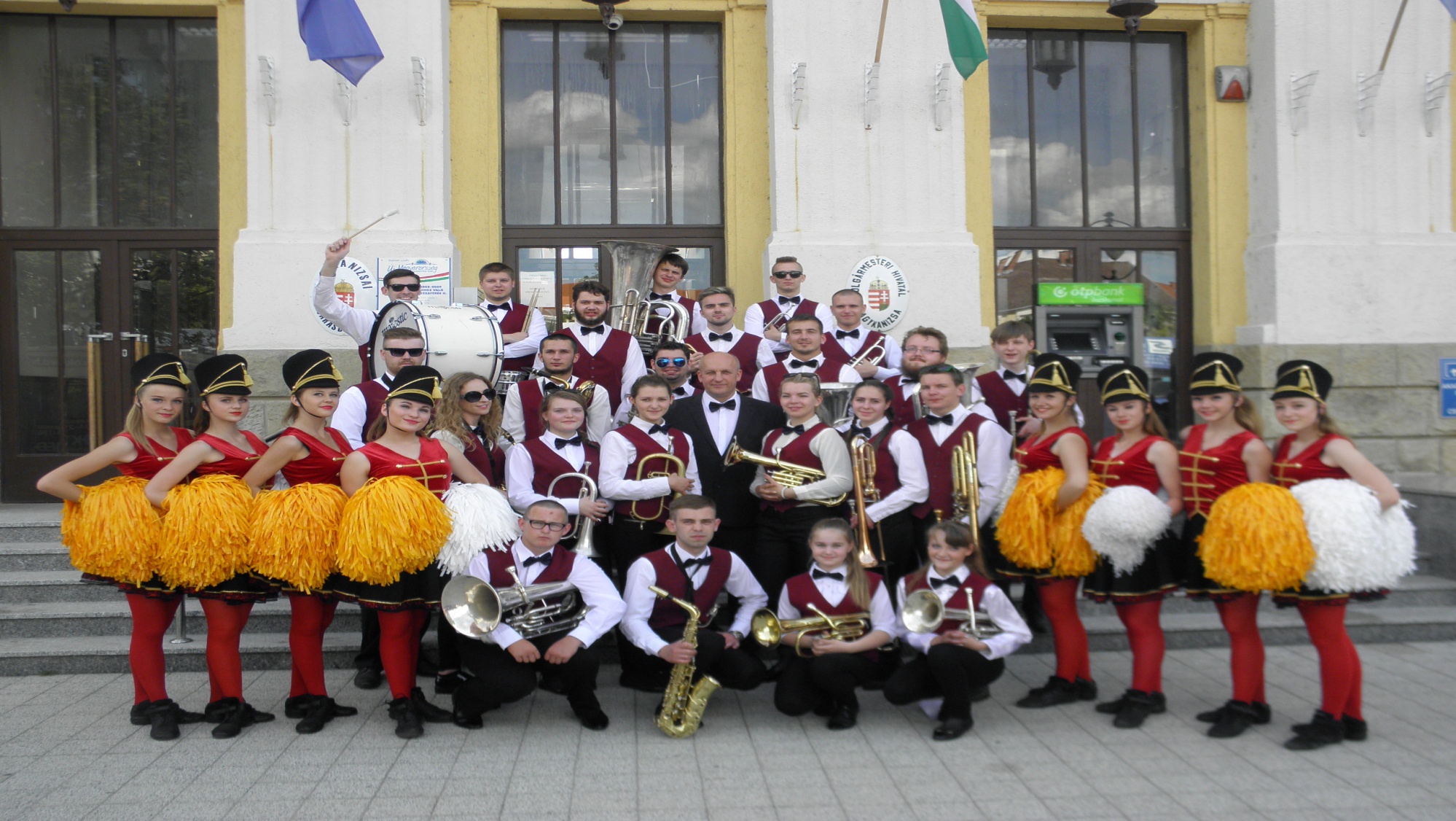 Pavoverės vario dūdų orkestras
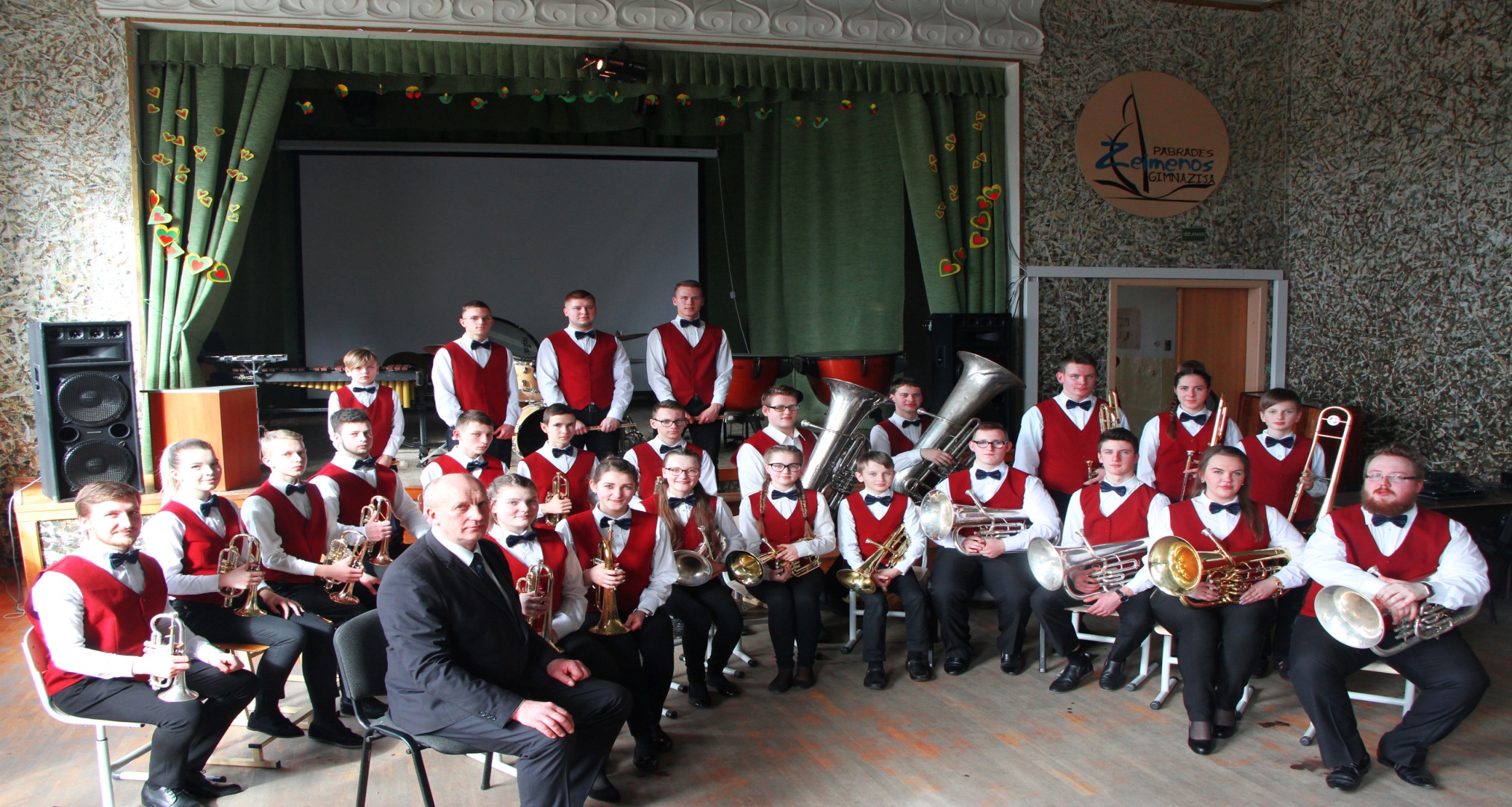 Moterų vokalinis ansamblis „Magūnianka“
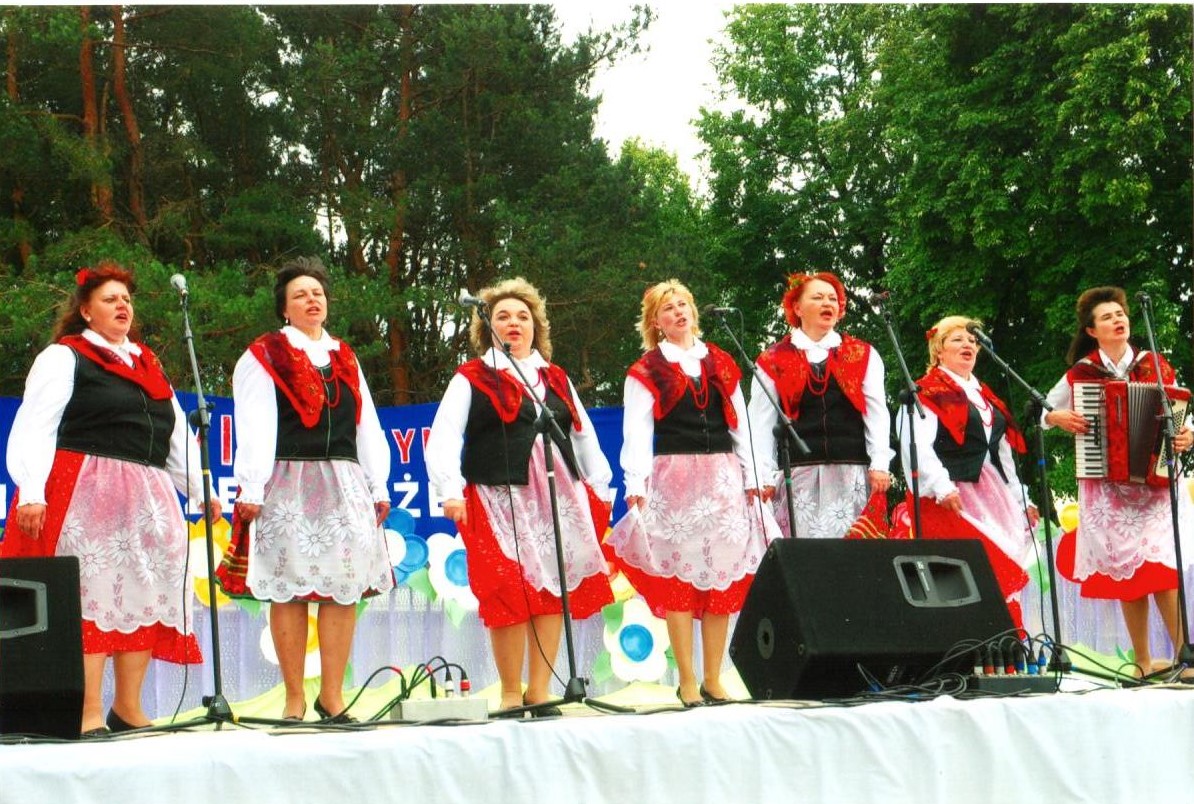 Švenčionėlių miesto kultūros centras
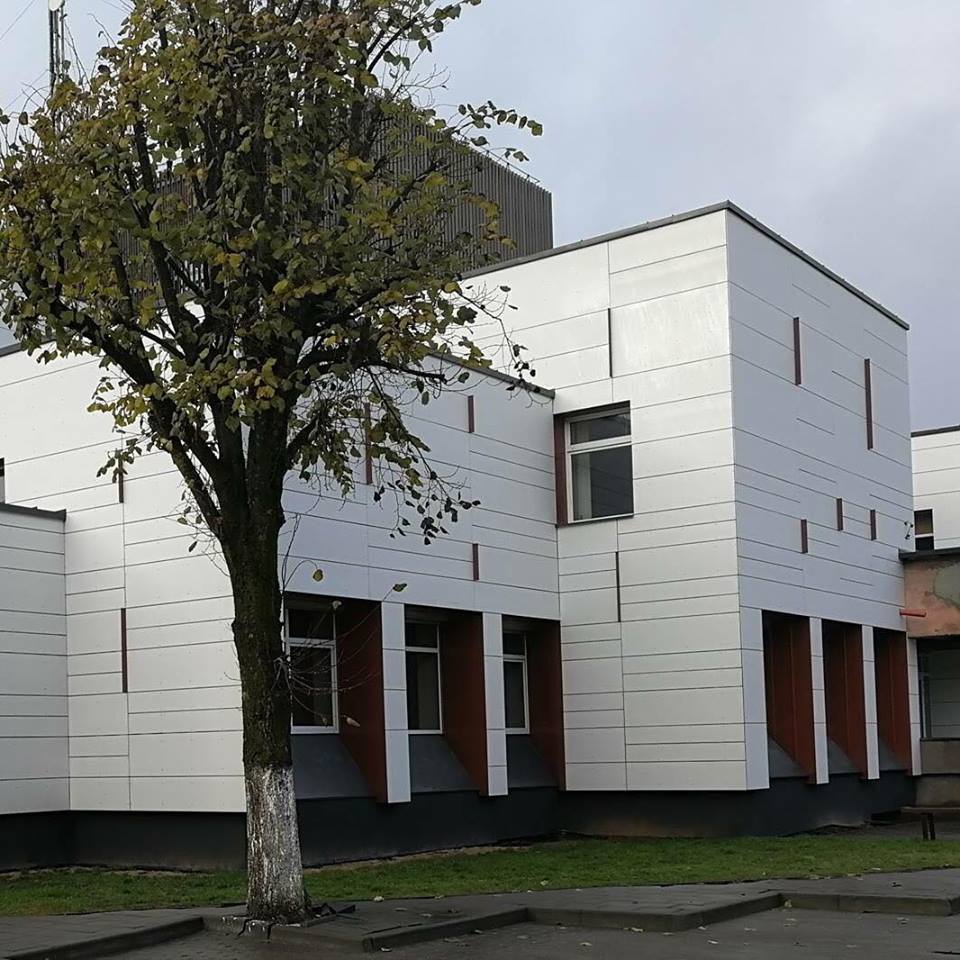 Švenčionėlių miesto kultūros centras
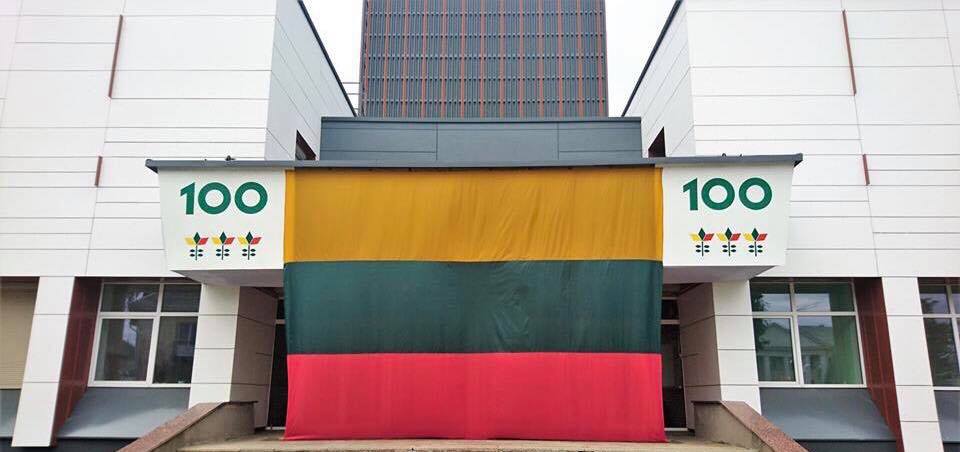 Švenčionėlių miesto kultūros centro kolektyvų ir dalyvių skaičius
Kultūros centre veikia 9 kolektyvai, 3 skyriuose – 14 kolektyvai;

Kultūros centre dalyvauja 134 dalyviai, skyriuose – 96;
Kultūros centre – 79 vaikai, skyriuose – 110;
Kultūros centre suaugusių dalyvių – 55, skyriuose – 118.
Sutartinių giedotojų kolektyvas „Lakiūtė“, vadovė Milda Petkevičienė
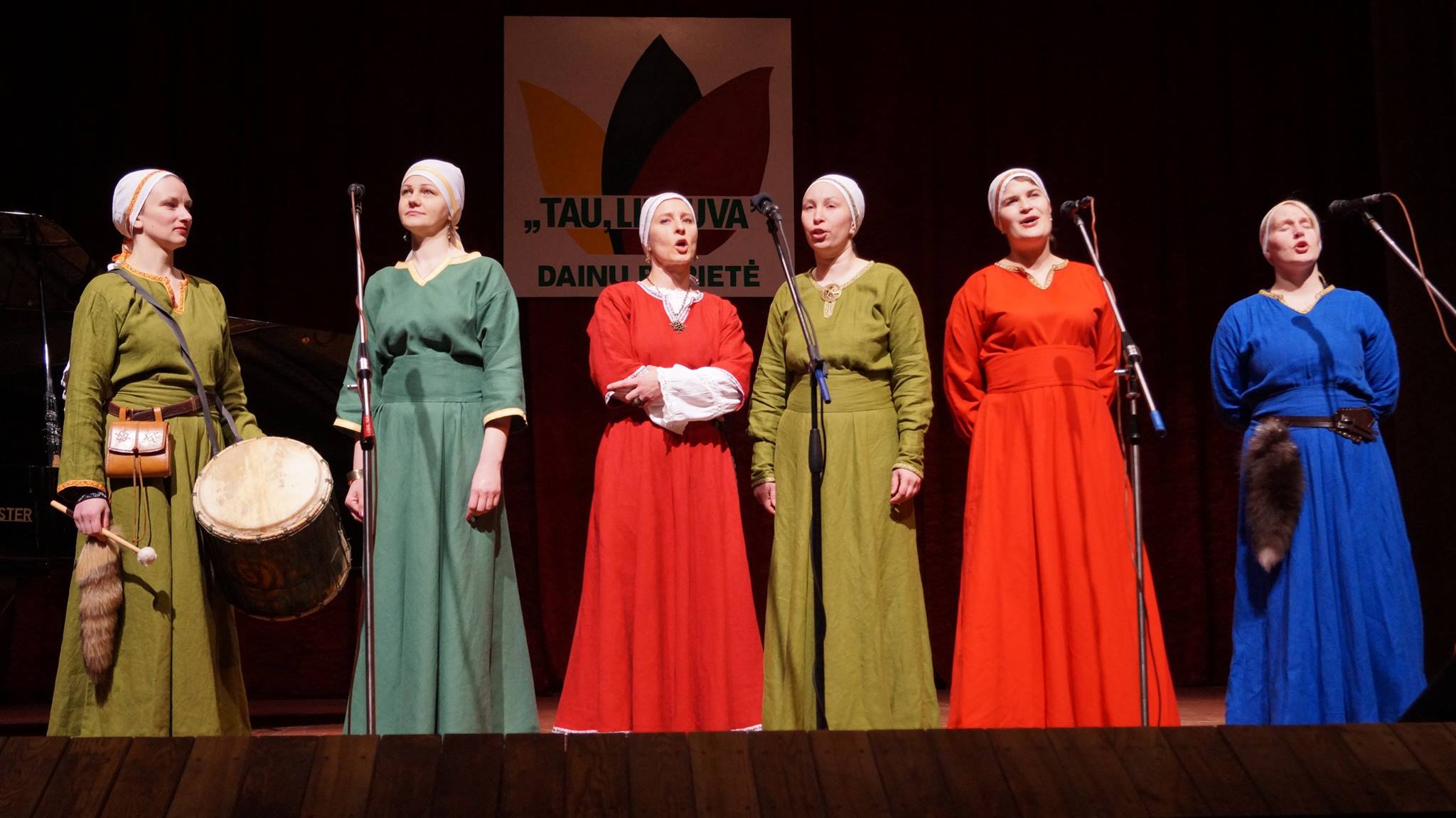 Vaikų folkloro kolektyvas „Eršketėlis“vadovė Loreta Šidlauskienė
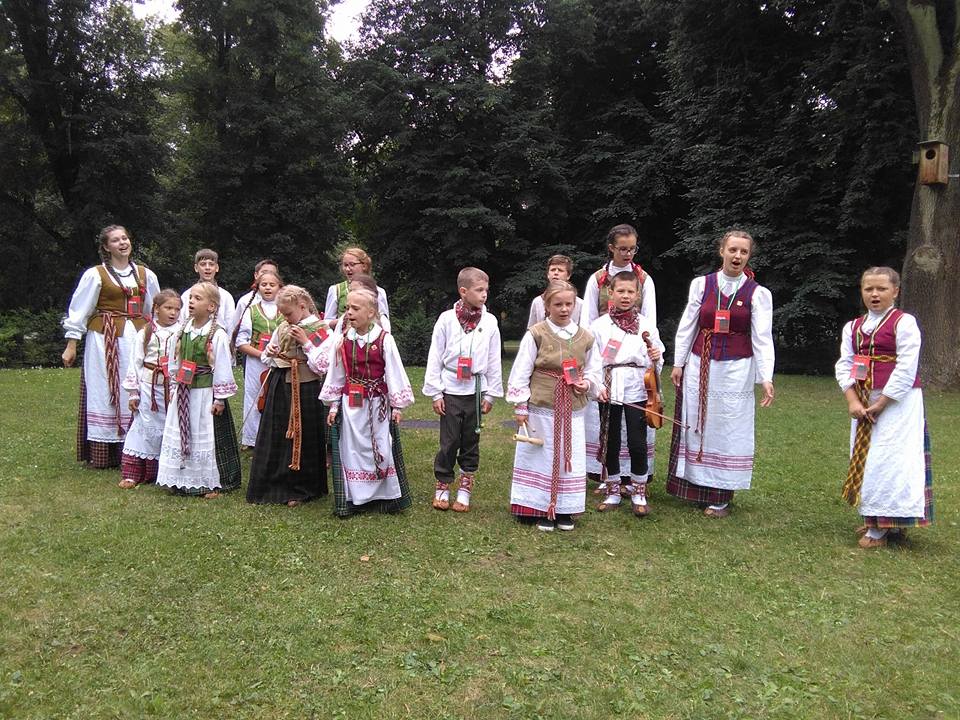 „Ant Sarios krantų“
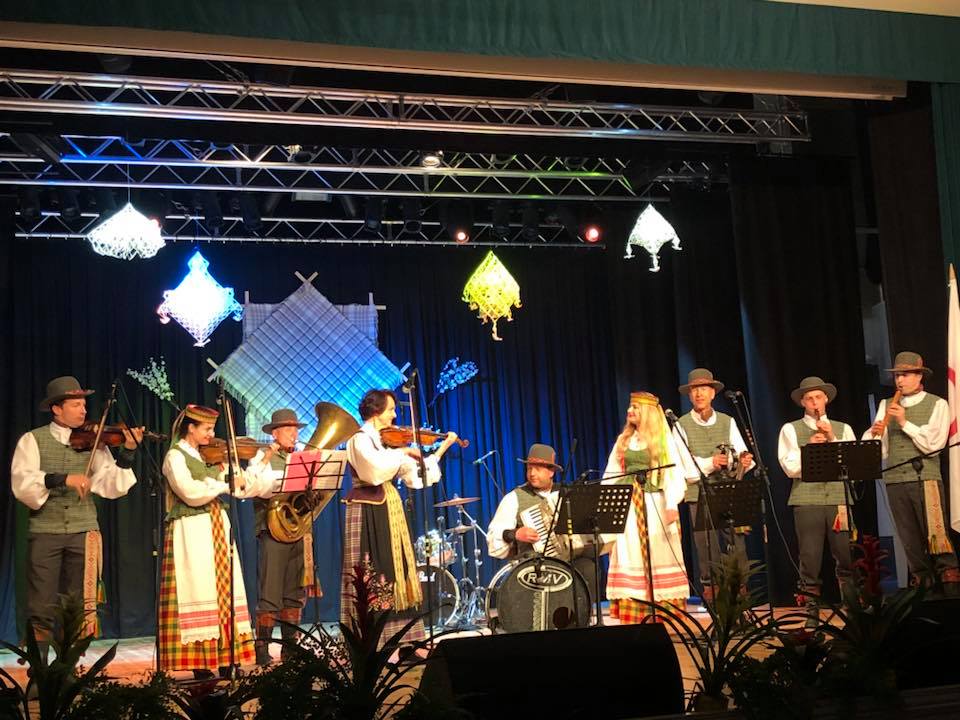 Lietuvos šimtmečio dainų šventė „Vardan tos...“
Dainų šventėje Švenčionių rajonui atstovavo 19 kolektyvų, šventėje dalyvavo 477 dalyviai.

Folkloro dienoje „Didžių žmonių žemė“ dalyvavo:
 7 folkloro ansambliai, 
3 pavieniai muzikantai, 
2 pasakotojai, 
žolininkė.
Folkloro dienos „Didžių žmonių žemė“ dalyviai:
Švenčionių miesto kultūros centro Adutiškio filialo Lazdinių-Adutiškio folkloro ansamblis (vadovai Palmira Krivickienė ir Stanislovas Rumbutis),  
Švenčionių miesto kultūros centro tradicinės muzikos kapela „Kaimynai“ ir vaikų folkloro ansamblis „Saulalė“ (vadovas Rimantas Ankėnas), 
Adutiškio pagrindinės mokyklos folkloro ansamblis „Vosilkelė“ (vadovas Kazimieras Pranskus), 
Švenčionėlių miesto kultūros centro sutartinių giedotojų grupė „Lakiūtė“ (vadovė Milda Petkevičienė)  
Švenčionėlių vaikų folkloro ansamblis „Eršketėlis“ (vadovės Loreta Šidlauskienė ir Virginija Beržinskienė), 
Švenčionių Zigmo Žemaičio gimnazijos folkloro ansamblis „Aušrela“ (vadovas Kazimieras Pranskus), 
pasakotojai Algirdas Breidokas ir Renata Sliesoraitytė, 
muzikantai Dainė Stanislava Rumbutytė, Stanislovas Rumbutis, Dainius Valacka, žolininkė Rasa Breidokienė.
„Juozapinės aukštaitiškai“
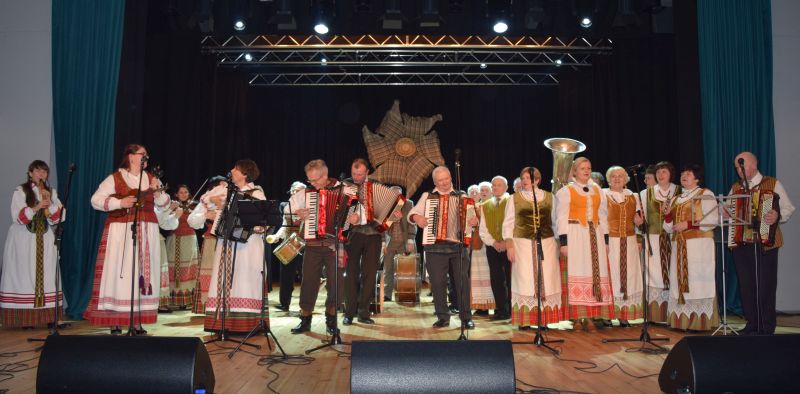 Rajono šventė „Rudens kermošius“
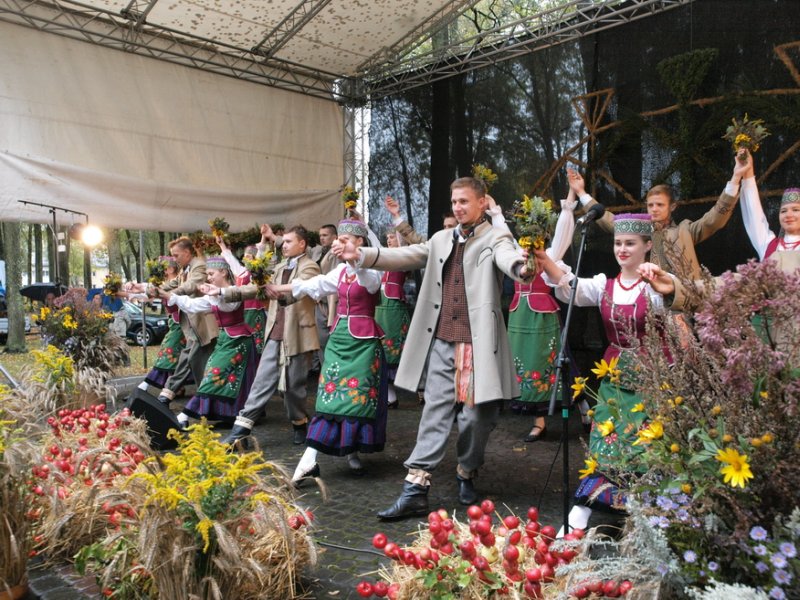 „Labanoras – mažoji kultūros sostinė 2017“
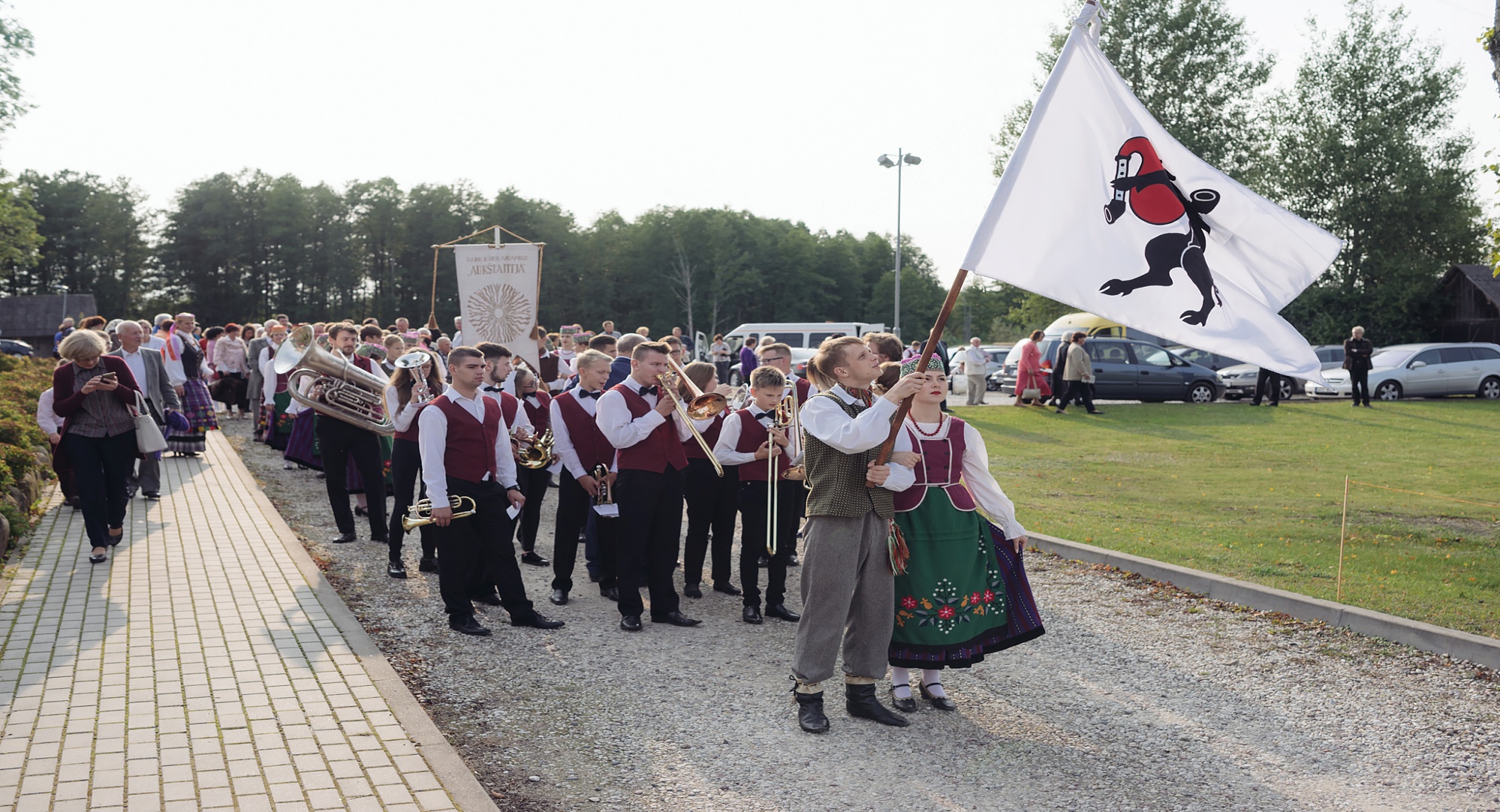 Nuoširdžiai dėkoju už praleistą laiką drauge